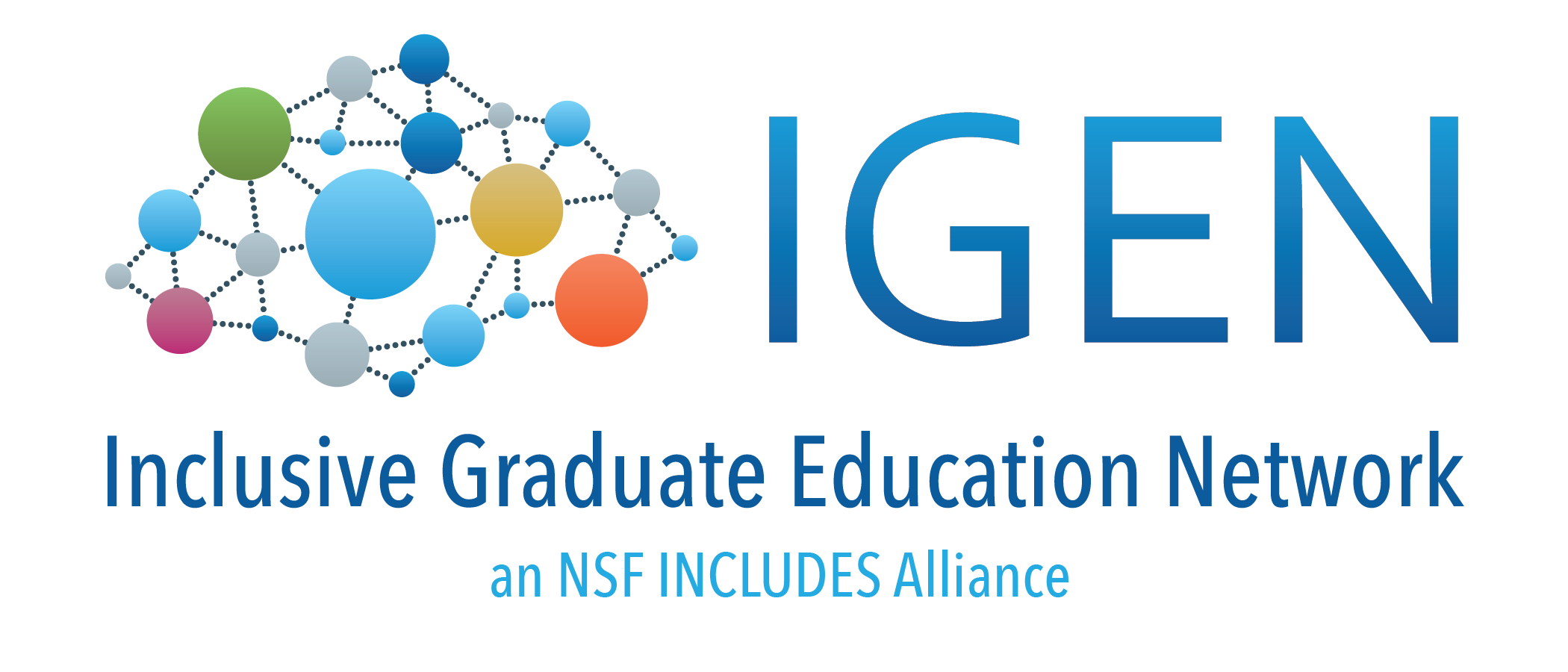 ORISE Featurecast Interview: Melissa McDaniels

The Science of Mentorship in STEMM: A Conversation with Melissa McDaniels, Ph.D.